ALGORİTMA VE PROGRAMLAMAYA GİRİŞ
Öğretim Görevlisi İsmail KARAMAN
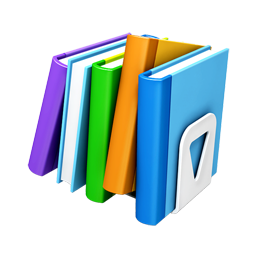 Hafta 1
Problem ve Algoritma
Çankırı Karatekin Üniversitesi - 2014
Ders Konusunun Hedefleri
Bu sunumda, 
Problem
Çözüm
Sonuç
Algoritma 
Yazılım
kavramları hakkında ve bunun yanında,
Problem çözme teknikleri 
Yazılım geliştirme sürecinde algoritmanın yeri 
hakkında bilgi verilecektir.
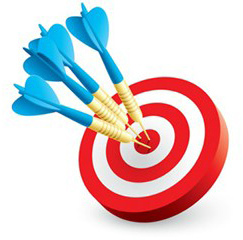 Çankırı Karatekin Üniversitesi - 2014
Bu Derste İşlenecek Konular
Problem Tanımı, Problem Çözme Yöntemleri,
Algoritma Nedir ? 
Algoritma Oluştururken Dikkat Edilecek Kurallar,
Yazılım kavramı ve Algoritmaların Yazılım Geliştirme Sürecindeki Yeri
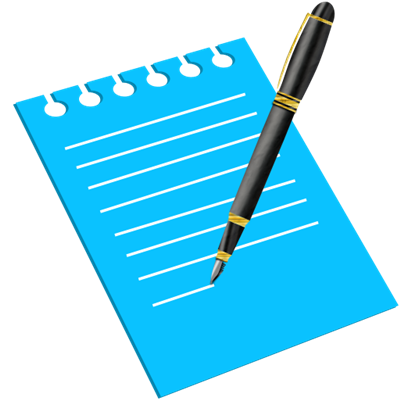 Çankırı Karatekin Üniversitesi - 2014
PROBLEM NEDİR?
İnsanın zihnini karıştıran ve belirsizleştiren her şeye problem adı verilir.  Problem, hakkında araştırma yapılacak, üzerine düşünülecek ve çözümlenecek soruna denir. 

	Her problem üzerinde çeşitli işlemler yapılarak çeşitli çözüm değeri yada değerleri üretir. Bu çözüm değerlerine ise sonuç adı verilir. 

	Her problemin sonunda mutlaka bir sonuç elde edilir. Bir problemin üzerinde  çözüm işlemi eğer ki doğru uygulanmış ise elde edilen sonuç doğru, yanlış veya eksik bir çözümleme yapılmış ise elde edilen sonuca yanlış yada hatalı sonuç adı verilir.
Çankırı Karatekin Üniversitesi - 2014
PROBLEM NEDİR?
Bilgisayar sistemlerinde oluşturulan her yazılım aslında bilgisayar sistemlerinde karşılaşılan yada var olan bir problemin çözümlenmesi amacıyla oluşturulmuştur. 
	Örneğin;

Bilgisayar sistemlerinde var olan donanım ve yazılım kaynaklarını insanların etkili bir biçimde kullanabilmesi için işletim sistemleri,

Bilgisayar sistemlerinde herhangi bir amaca yada probleme yönelik çözümler üretebilecek paket programlar,

Bilgisayar ortamında herhangi bir probleme yönelik program geliştirebilmek için programlama dilleri, Yazılım Geliştirme araçları, vb.
Çankırı Karatekin Üniversitesi - 2014
PROBLEMİN ÇÖZÜMÜ
Bir problemi çözümleyebilmek ve sonuç elde edebilmek için çeşitli yöntemler vardır. Bunlar;

Deneysel Yöntem:  Çözümlenmek istenen problemle ilgili neden sonuç ilişkilerini saptamak üzere araştırmacının hazırladığı ve incelediği nesneyi yönlendirebildiği yöntem, deneysel yöntemdir.

Sezgisel Yöntem (Deneme Yanılma Yöntemi) : Çözümlenmek istenen problemin üzerinde yapılacak birden fazla çözümleme işlemlerin deneme yanılma metoduyla sonucun elde edilmesini sağlayan yöntemdir. 

Deneyimsel Yöntem : Çözümlenecek problemle daha önceden yapılmış olan çözüm çalışmalarından kazanılan deneyimlerle yapılan çözümleme yöntemine deneyimsel yöntem adı verilir.
Çankırı Karatekin Üniversitesi - 2014
ALGORİTMA
Bilgisayar sistemlerinde ise herhangi bir problemin çözümüne yönelik  oluşturulan her bir program  genel yada özel bir algoritmaya sahiptir. 

Algoritma : Bir problemi çözmek için takip edilecek sonlu sayıda adımdan oluşan çözüm yöntemine denir. Algoritma bir programlama dili değildir. Programlama dillerine yol gösteren bir yöntem dizisidir. Her dilde algoritma yazılıp uygulanabilir.
Çankırı Karatekin Üniversitesi - 2014
ALGORİTMA
Bir algoritma oluştururken dikkat edilecek özellikler;

Kesinlik : Algoritma içindeki adımların herkes tarafından anlaşılabilir olması, içerisinde farklı anlamlara gelebilecek bulanık ifadeler içermemesi gerekir.

Sıralı Olma : Yapılacak işlemlerin hangi adımda gerçekleştirileceği algoritma içerisinde net bir şekilde  belirtilmelidir.

Sonluluk : Algoritma mutlaka sonlu sayıda adımdan oluşmalıdır. Her algoritmanın bir son noktası ve sınırlı bir zaman dilimi olması gerekir.
Çankırı Karatekin Üniversitesi - 2014
ALGORİTMALAR İLE PROBLEM ÇÖZME
Problem çözmek için Algoritma geliştirmenin temel adımları şöyledir;

Problemin Tanımlanması : Algoritmanın amacı belirli bir problemi çözmektir. bu nedenle problem ne kadar anlaşılırsa algoritmanın geliştirilmesi de o kadar kolaylaşır. 

Girdi ve Çıktıların Belirlenmesi : Problemin iyi tanımlanabilmesi için başlangıç ve bitiş noktalarının çok net bilinmesi gerekir. 

Çözüm Yolları Bulmak : Bir problemin çözümü için birden fazla çözüm alternatifi olabilir. Bu noktada programcının en sade çözümü tercih etmesi gerekir. Çünkü karmaşık çözümlemeler programa dönüştürüldüğünde anlaşılabilirliğini kaybedebilir.
Çankırı Karatekin Üniversitesi - 2014
ALGORİTMALAR İLE PROBLEM ÇÖZME
Çözümün Kontrolü ve Testi : Algoritma oluşturulduktan sonra mutlaka kontrol edilmelidir. Kontrol esnasında bir eksiklik yada bir hata ile karşılaşılır ise bu sorunun düzeltilmesi gerekir.  Bu eksiklikler ve hatalar giderildikten sonra mutlaka algoritma kağıt üzerinde değerler vererek test edilmelidir. 

Algoritmanın Kodlanması: Geliştirilen algoritma bilgisayar üzerinde bir programlama dili ile yazılır. Böylece kağıt üzerinde geliştirilen algoritma bilgisayar ortamında çalışabilecek hale gelmiş olur. 

Kodun Sınanması ve İyileştirilmesi: Yazılan kod algoritmada olduğu gibi test edilir. Bu test aşamasında bir hata meydana gelir ise hatanın bulunduğu kod bloğunda iyileştirilme yapılır.
Çankırı Karatekin Üniversitesi - 2014
YAZILIM NEDİR?
Yazılım : Değişik ve çeşitli görevler yapma amaçlı tasarlanmış elektronik aygıtların birbirleriyle haberleşebilmesini ve uyumunu sağlayarak görevlerini ya da kullanılabilirliklerini geliştirmeye yarayan makine komutlarıdır.

	Yazılım, elektronik aygıtların belirli bir işi yapmasını sağlayan programların tümüne verilen isimdir. Bir başka deyişle, var olan bir problemi çözmek amacıyla bilgisayar dili kullanılarak oluşturulmuş anlamlı anlatımlar bütünüdür.
Çankırı Karatekin Üniversitesi - 2014
YAZILIM ÇEŞİTLERİ
Bilgisayar yazılımları genel olarak 3 ana grupta incelenebilir. Bunlar;

Sistem Yazılımları (System Software): Bilgisayarın kendisinin işletilmesini sağlayan, işletim sistemi, derleyiciler (compilers) (Yazılım programında, yazılan programı makine diline çeviren program), çeşitli donatılar (facility) gibi yazılımlardır. Windows, Pardus, Android, vb.

Uygulama Yazılımları (Application Software): Bu kullanıcıların işlerine çözüm sağlayan örneğin çek, senet, stok kontrol, bordro, kütüphane kayıtlarını tutan programlar, bankalardaki müşterilerin para hesaplarını tutan programlar vs. gibi yazılımlardır. Örneğin Winrar, Word, Chrome, Messenger, vb.

Çevirici Yazılımlar: Herhangi bir dilde yazılan programı makine diline çeviren yazılımlardır. Örneğin C , Pascal, Java,vb.
Çankırı Karatekin Üniversitesi - 2014
ALGORİTMALARIN YAZILIM GELİŞTİRME SÜRECİNDEKİ YERİ
Bir yazılımı geliştirmek için temel olarak şu adımları uygulamak gerekir;

Analiz: Müşterinin gereksinimlerinin belirlendiği, bu gereksinimlerin çözümlediği ve çerçevelendiği aşamadır. Bu aşamada yazılımın ne yapacağı, hangi ihtiyacı karşılayacağı hangi problemi çözeceği belirlenir. 

Tasarım: Analizle belirlenen yazılımın en uygun şekilde nasıl gerçekleştirilebileceğinin belirlenmesidir. Müşterinin gereksinimlerine ve koşullara bakılarak hangi programlama dili, teknoloji, mimari, araç vb. kullanılarak, çözümün planının ve mimarisinin tasarlanmasıdır.
Çankırı Karatekin Üniversitesi - 2014
ALGORİTMALARIN YAZILIM GELİŞTİRME SÜRECİNDEKİ YERİ
Geliştirme: Tasarımın artık hayata geçirilmeye başlandığı aşamadır. Kodlama bu aşamada yapılır. Bu aşamada arayüz tasarımları ve çeşitli ayarlamalar da yapılır.

Hatalardan Arındırma: Geliştirme aşamasında ortaya çıkan arayüz, kod, veri tabanı, doküman gibi ürünlerin istenilen şeye uygun olup olmadığı test edilir. Eğer yazılımın çeşitli bölümlerinde hatalar bulunuyorsa, bu hatalar düzeltilerek yeniden test edilir.
Çankırı Karatekin Üniversitesi - 2014
ALGORİTMALARIN YAZILIM GELİŞTİRME SÜRECİNDEKİ YERİ
Algoritmalar yazılım geliştirme sürecinde, programlamayla tasarım arasında bir yerde kalırlar. Büyük projelerde bazen yazılım mimarları karmaşık bir işin çözümü için önceden çalışarak çözümü bulur ve bunun algoritmasını oluştururlar. 
	
	Daha sonrada yazılımcı bu algoritmayı alarak programlar. Orta ve küçük çaplı projelerde yazılımcı kendi algoritmasını kendisi belirler ve programını buna göre yazar.
Çankırı Karatekin Üniversitesi - 2014
ALGORİTMALARIN YAZILIM GELİŞTİRME SÜRECİNDEKİ YERİ
Günümüzde artık standart iş yazılımları geliştirilirken yapılan işler için algoritma yazmadan direkt programlama yoluna gidilmektedir. 
	Fakat karmaşık problemleri çözümlemek için mutlaka algoritmalara başvurulması gerekir.
Çankırı Karatekin Üniversitesi - 2014
PROGRAMLAMA DİLLERİ
Programlama dili: Yazılımın bir algoritmayı ifade etmek amacıyla, bir bilgisayara ne yapmasının istendiğinin anlatıldığı bölümdür. 
	
	Bu diller yazılımcının hangi veriler üzerinde işlem yapacağını, verilerin nasıl depolanacağını ve nasıl kullanılacağını, hangi koşullarda hangi işlemlerin tanımlanacağını tam olarak anlatılmasını sağlar.

	Günümüzde çeşitli programlama dilleri ile geliştirilen yazılımlar sadece bilgisayarlar üzerinde değil, otomotiv, elektronik, telekomünikasyon,  vb. sektörlerde geliştirilen aygıtlar üzerinde de yaygın olarak kullanılmaktadır.
Çankırı Karatekin Üniversitesi - 2014
PROGRAMLAMA DİLLERİ
Günümüzde en yaygın olarak kullanılan programlama dilleri;

C, C++, C#.NET, Objective C

Pascal, Delphi

QBasic, Visual Basic.NET

Java, Netbeans

Html, CSS3, HTML5, XAML

Php, Asp, ASP.NET, JavaScript, Pyton

Sql, PL/SQL,T-SQL
Çankırı Karatekin Üniversitesi - 2014
PROGRAMLAMA DİLLERİ
Programlama dilleri ile ilgili ortak kavramlar;

Kaynak Kod (Source Code): Bir programın oluşması için program dili ile yazılan metinlere kaynak kod adı verilir. 

Kod Düzenleyici: Herhangi bir programlama dilinde program yazmak için, kodla ilgili ipuçları veren, hataları tespit eden ve hataların düzeltilmesi için çeşitli uyarı mesajları veren uygulamaya kod düzenleyici denir.
Çankırı Karatekin Üniversitesi - 2014
PROGRAMLAMA DİLLERİ
Derleyici (Compiler): Herhangi bir programlama diliyle yazılmış olan kaynak kodunu makine koduna dönüştüren programlara derleyici denir.

Yorumlayıcı (Interpreter): Kaynak kodunun satır satır, komut komut derleyerek makine diline çeviren ve çalıştıran programlara yorumlayıcı adı verilir. Yorumlayıcının amacı, programcının yazdığı programı satır satır işleterek, çalışmasını izlemesini ve varsa hatalarını bularak düzeltilmesini sağlamaktır.
Çankırı Karatekin Üniversitesi - 2014
Kaynaklar
Kitaplar

Algoritma Yazar: Kemal Çamoğlu Yayınevi: KODLAB
Visual Studio 2013 ile Her Yönüyle C# 5.0Yazar: Volkan Aktaş Yayınevi: KODLAB 

İnternet Kaynakları

http://social.msdn.microsoft.com/Forums/tr-TR/
http://www.microsoftvirtualacademy.com/
Çankırı Karatekin Üniversitesi - 2014